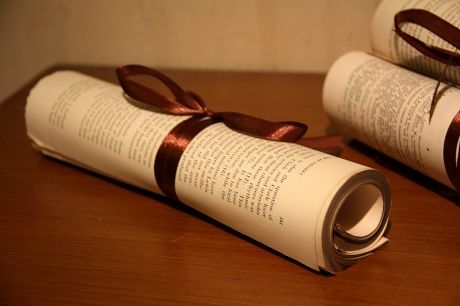 外国诗二首
www.PPT818.com
在成长的道路上，阳光时时洒满你的心田，但风雨也可能不期而至。面对人生的风雨，我们应该采取什么样的态度？面对人生道路的选择，我们又当如何？请跟随老师一起走进外国诗二首，去寻找答案吧。
学习目标
第一课时
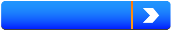 1.了解普希金和弗罗斯特的生平及创作情况。（重点）
2.揣摩诗歌中优美精炼的语言，把握诗歌的主题思想及蕴含的哲理。（难点）
3.感悟作者在困境中执着追求理想的信念和积极乐观的人生态度。（素养）
[Speaker Notes: PPT模板：www.1ppt.com/moban/                  PPT素材：www.1ppt.com/sucai/
PPT背景：www.1ppt.com/beijing/                   PPT图表：www.1ppt.com/tubiao/      
PPT下载：www.1ppt.com/xiazai/                     PPT教程： www.1ppt.com/powerpoint/      
Word模板：www.1ppt.com/word/                    Excel模板：www.1ppt.com/excel/              
试卷下载：www.1ppt.com/shiti/                    教案下载：www.1ppt.com/jiaoan/               
个人简历：www.1ppt.com/jianli/                    PPT课件：www.1ppt.com/kejian/ 
语文课件：www.1ppt.com/kejian/yuwen/    数学课件：www.1ppt.com/kejian/shuxue/ 
英语课件：www.1ppt.com/kejian/yingyu/    美术课件：www.1ppt.com/kejian/meishu/ 
科学课件：www.1ppt.com/kejian/kexue/     物理课件：www.1ppt.com/kejian/wuli/ 
化学课件：www.1ppt.com/kejian/huaxue/  生物课件：www.1ppt.com/kejian/shengwu/ 
地理课件：www.1ppt.com/kejian/dili/          历史课件：www.1ppt.com/kejian/lishi/]
预习检查
读一读
jì
mián
yù
yòu
shùn
延绵
幽寂
瞬息
忧郁
诱人
qī
rǎn
liàn
zhù
shè
萋萋
涉足
伫立
怀恋
污染
预习检查
形近字
qī
芳草萋萋
yán
绵延
延
萋
tíng
朝廷
廷
qī
凄
凄凉
预习检查
词语解释
【忧郁】
忧伤愁闷。
【镇静】
情绪稳定或平静。
【瞬息】
一眨眼一呼吸的短时间。
【涉足】
进入某种环境或范围。
预习检查
词语解释
【萋萋】
【伫立】
【延绵】
【幽寂】
形容草长得茂盛的样子。
长时间地站着。
延续不断。
幽静，寂寞。
知识备查
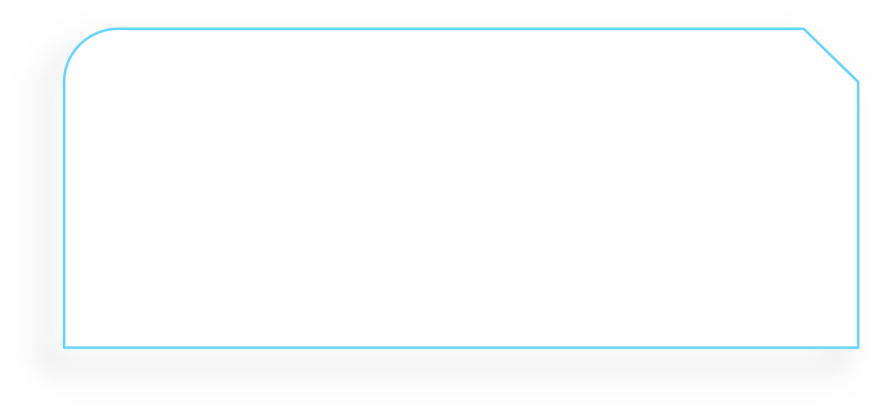 怎样阅读诗歌?
1.一读。指读题目,读作者,读创作背景。这一环节旨在弄清每句诗的大体意思。
　  2.二品。品味、揣摩诗中作者表达的情感、蕴含的道理和表现的手法。
　  3.三诵、四背。这两个环节常常紧密相连,因此要注意诗的节奏,分出轻重缓急、抑扬顿挫。
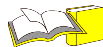 方法指导
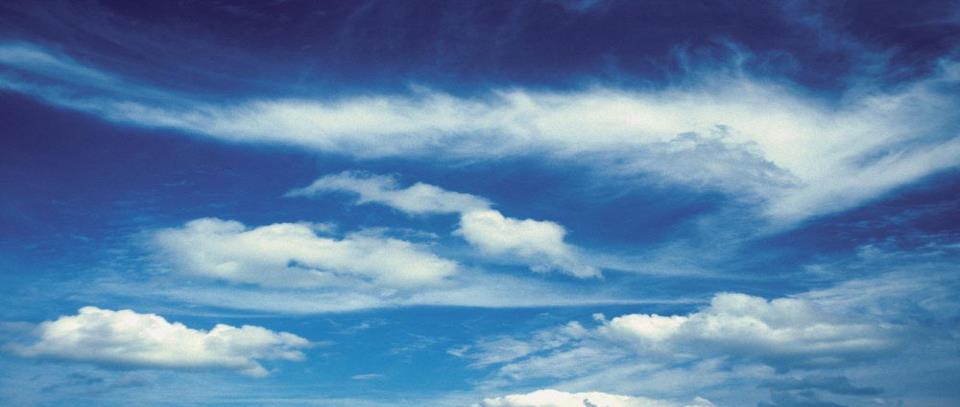 假如生活欺骗了你
知识备查
作者介绍
普希金(1799—1837年),全名亚历山大·谢尔盖耶维奇·普希金，俄国诗人。他被认为是俄国文学语言的创建者和俄国近代文学的奠基人。他出身于贵族地主家庭,一生倾向革命,与黑暗专制进行着不屈不挠的斗争。他发表的《自由颂》《致恰达耶夫》等诗,抨击农奴制度,歌颂自由与进步。
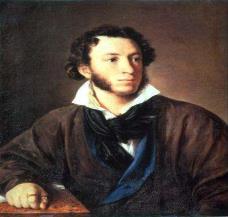 知识备查
作者介绍
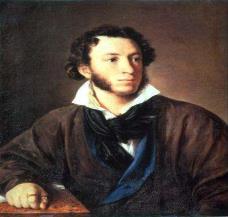 他的长篇小说《上尉的女儿》和历史纪事《普加乔夫暴动史》,叙述了普加乔夫领导的农民起义；诗体小说《叶甫盖尼·奥涅金》,反映了贵族青年在沙皇统治下的思想苦闷。他的创作对俄国文学和语言的发展影响很大。
知识备查
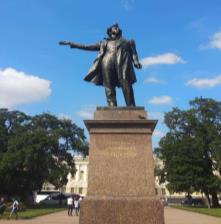 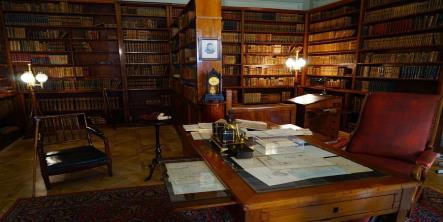 普希金故居
普希金塑像
知识备查
背景资料
《假如生活欺骗了你》写于普希金被沙皇流放的日子里。那时,俄国革命如火如荼,诗人却被迫与世隔绝。在这样的处境下,诗人仍没有丧失希望与斗志,他热爱生活,执着地追求理想,相信光明必来,正义必胜。这首诗中就阐明了这样一种积极乐观的人生态度。
整体感知
1.有感情地朗读诗歌，把握好诗歌的节奏、停顿、轻重缓急和抑扬顿挫。
假如生活欺骗了你   
普希金
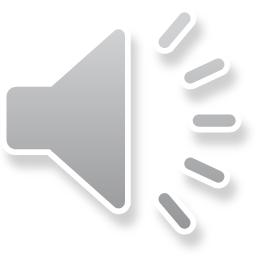 假如/生活/欺骗了你，
不要/悲伤，不要/心急！
忧郁的日子里/须要/镇静：
相信吧，快乐的日子/将会来临。
整体感知
心儿/永远/向往着/未来；
现在却/常是忧郁：
一切都是/瞬息，一切/都将会/过去；
而/那过去了的，就会/成为/亲切的怀恋。
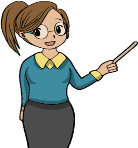 整体感知
1.反复朗读这首诗，仔细品味、感悟诗歌的语言。这首诗可以分为几部分？各表现了怎样的内容？
第一部分：写如果身处逆境，不必悲伤，要耐心等待，快乐的日子一定会到来。(劝告)
第二部分：写要永远向往美好的未来，现在虽处逆境，当时过境迁，往事都将成为亲切的回忆。(希望)
整体感知
2.作者认为“假如生活欺骗了你”时该怎么做？
假如生活欺骗了你，
不要悲伤，不要心急！
忧郁的日子里须要镇静：
相信吧，快乐的日子将会来临。
整体感知
3.表达了诗人怎样的人生态度？
假如生活欺骗了你，
不要悲伤，不要心急！
忧郁的日子里须要镇静：
相信吧，快乐的日子将会来临。
两个“不要”，一个“须要”，一个“相信”，语气坚定，态度明确，表达了诗人积极乐观的人生态度。
精读细研
1.找出诗人是如何对待现在、未来、过去的，从中可以感受到诗人是个怎样的人？
现在： 
未来：
过去：
“不要悲伤”“不要心急”
“相信吧，快乐的日子将会来临”“心儿向往着未来”
“会成为亲切的怀恋”
诗人在这样的处境下，没有丧失希望和斗志，仍热爱生活，追求自由，为实现理想而不懈奋斗。从中能感受到诗人是个有着真诚博大的胸怀和坚强乐观的精神的人。
精读细研
说一说：如果让你把这首诗送给身边的人，你认为可以送给什么人？
遭遇困难、身处逆境的人
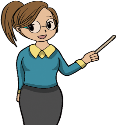 对未来失去希望的人
对过去充满悔恨的人……
合作探究
1.怎样理解“而那过去了的，就会成为亲切的怀恋”？
一方面，它强调一种积极乐观的人生态度。另一方面，人生的体验应该是丰富多样的，各种体验都是一笔宝贵的人生财富，都有助于把握人生，即使是痛苦的。
合作探究
2.“你”指什么人？运用这一人称有什么好处？
“你”是指和作者一样遭遇困难、身处逆境的人，由此可见，这也是作者写给“知己”的，能读懂他的人的。诗歌中的推己及人，让这首诗歌更有价值。
    运用第二人称，设置一种意境，好像面对面与读者交谈，亲切自然，让读者感同身受，更能领悟诗歌的内涵。
合作探究
3.与一般诗歌相比，这首诗有什么不同？你认为这首诗歌能取得巨大成功的原因在哪里？
不同：这首诗没有什么具体形象，只是以劝告的口吻明确地说明道理。一般诗歌的艺术形象都比较生动鲜明，而将主题含蓄地暗示给读者。
成功的原因：诗人以平等的语气娓娓写来，语调亲切和婉、热诚坦率，似乎诗人在与你交谈。诗句清新流畅、热烈深沉，有丰富的人情味和哲理意味，从中可以让人感受到诗人真诚、博大的情怀和坚强、乐观的思想情绪。
板书设计
现实——假如   生活欺骗
态度
相信——快乐     将会来临
嘱咐
假如生活欺骗了你
不要     悲伤心急
须要     镇静对待
积极乐观的人生态度
永远向往未来
一切将会过去 成为怀恋
课堂小结
概括主题
这首诗用劝慰的口吻，表现了诗人积极乐观的人生态度，抒发了诗人对生活的热爱和相信光明必来、正义必胜的思想感情。同时告诉人们：生活中不可能没有挫折，面对挫折时要镇静，要坚信未来是光明美好的。
课堂小结
学后感悟
人生是妙不可言的，我们应该记住过去所面临的困难和克服困难的经历，面临困难，我们应该像作者一样，用积极的心去对待。困难就像通往成功路上一条必经的岔道，我们必须穿越重重难关才能抵达目的地。但首先，我们应拥有一颗坚强、勇敢、乐观、开朗的心。
写作特色
诗歌短小精焊，语言清新流畅。
这首诗没有什么形象可言,短短几行,都是用劝告的口吻来写的,语调亲密和婉、热情坦率,诗句清新流畅、热烈深沉,有丰富的人情味和哲理意味,从中可以让人感受到诗人真诚博大的胸怀和坚强乐观的思想。
拓展探究
有关人生态度的名人名言：
切莫垂头丧气,即使失去了一切,你还握有未来。——王尔德
人的生命是一个灿烂的过程,每个人都是世上的一个过客,要做怎样的过客,那是每个人的选择。              ——秦文君
人生就像打橄榄球一样,不能犯规,也不要闪避球,而应向底线冲过去。                                                                                      
——罗斯福
在人生的道路上,当你的希望一个个落空的时候,你也要坚定,要沉着。                                                                                  
——朗费罗
第二课时
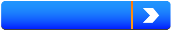 同学们，周末的时候，假如小伙伴约你去爬山，你会选择平坦的水泥山道，还是崎岖不平的林间小路？
 不同的选择会带来不同的生活体验，也能反映出不同的内心世界。今天，我们来学习美国诗人弗罗斯特的名作《未选择的路》，看看诗人站在林间的岔路口会作出怎样的选择，想一想他的选择又能给我们带来怎样的思考。
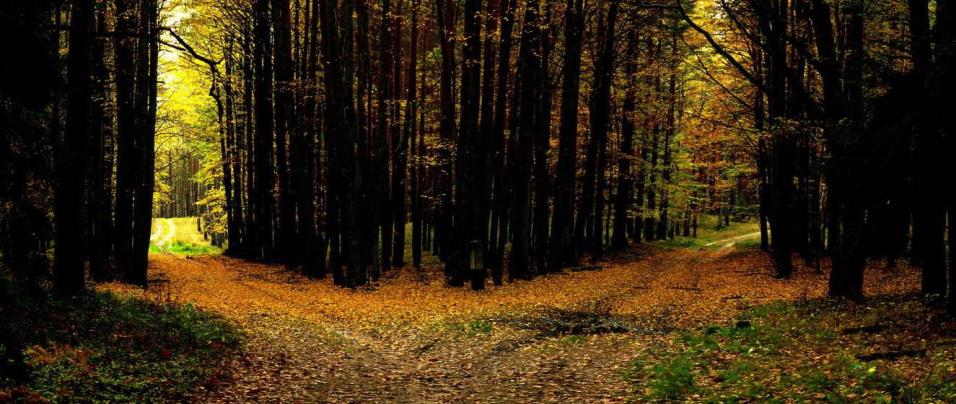 未选择的路
知识备查
作者介绍
罗伯特·弗罗斯特(1874—1963年),美国诗人。生于加利福尼亚州。他曾徒步漫游过许多地方,被认为是“新英格兰的农民诗人”。1912年，他举家迁居英国。此后，他陆续出版了诗集《少年的意志》《波士顿以北》《山间》《新罕布什尔》《西去的溪流》《又一片牧场》,得到好评。
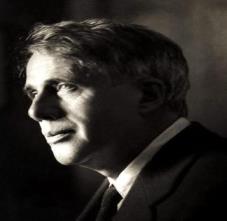 知识备查
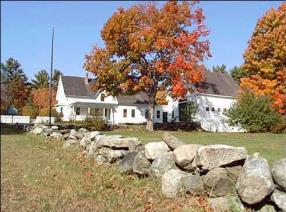 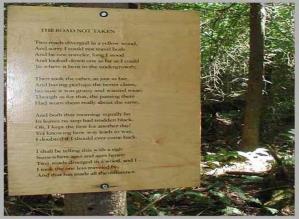 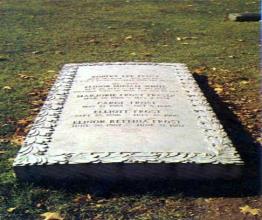 弗罗斯特的农场（位于美国）
《未选择的路》刻在弗罗斯特的农场的一条路上
知识备查
背景资料
本诗选自《中外哲理诗精选》（浙江文艺出版社1987年版）。顾子欣译。略有改动。这首诗的内容与诗人的经历有关。1912年，弗罗斯特已经38岁了，这一年他做出了一个重要的选择：放弃本来平静安稳的教书生活，选择了不可预知的诗歌创作之路。
整体感知
1.有感情地朗读诗歌，把握好诗歌的节奏、停顿、轻重缓急和抑扬顿挫，在反复朗读的基础上培养自己的语感。
未选择的路
黄色的树林里/分出/两条路，
可惜/我不能/同时去涉足，
我/在那路口/久久伫立，
我/向着/一条路/极目望去，
直到它/消失在/丛林深处。
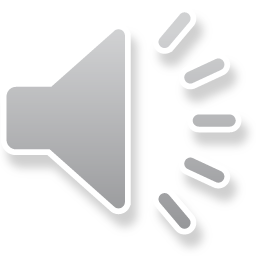 整体感知
但/我却选了/另外一条路，
它/荒草萋萋，十分幽寂，
显得/更诱人，更美丽；
虽然/在这条小路上，
很少/留下/旅人的足迹。
也许/多少年后/在某个地方，
我将轻声叹息/将往事回顾：
一片树林里/分出两条路——
而我选择了/人迹更少的/一条，
从此/决定了/我一生的道路。
那天/清晨/落叶满地，
两条路/都未经/脚印污染。
啊，留下一条路/等改日再见！
但我知道/路径/延绵无尽头，
恐怕我/难以/再回返。
整体感知
2.四节诗各表达了什么意思？用简洁的语言概括每小节的意思。
伫立（思索）
决定（选择）
选择之后的怅惘
多年后的回顾、叹息
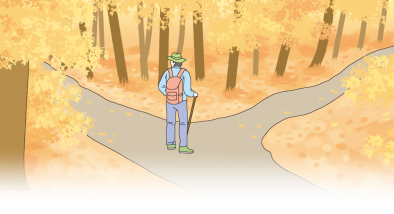 精读细研
1.诗人选择了一条怎样的路？他为什么选择这条路？
诗人选择了一条“荒草萋萋,十分幽寂,显得更诱人,更美丽”“很少留下旅人的足迹”的路。因为这条路虽然荆棘密布,但富有挑战性。同时也表明“我”在选择人生道路时没有随波逐流,有自己独特的见解和主张。
但我却选了另外一条路,
它荒草萋萋,十分幽寂,
显得更诱人,更美丽;
虽然在这条小路上,
很少留下旅人的足迹。
精读细研
2.齐读诗歌最后一节，思考其中蕴含着的哲理及在结构上的作用。
最后一节诗寄寓着诗人无限的人生感既,具有深刻的象征意义和哲理性:人生的道路千万条,但一个人一生中往往只能选择其中的一条,所以必须慎重选择。
也许多少年后在某个地方,
我将轻声叹息将往事回顾:
一片树林里分出两条路——
而我选择了人迹更少的一条,
从此决定了我一生的道路。
在结构上，“一片树林里分出两条路”与开头照应。
精读细研
3.诗中所说的“路”有什么深刻含义？这种写法叫什么？
表面

实际
自然界的道路
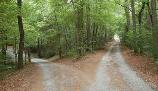 路
暗示人生之路
象征
明（表面）写甲事物，借写甲事物暗示乙事物。
精读细研
象征跟比喻有什么区别？
①所谓象征，就是在文学作品中，明写甲事物，借写甲事物暗示乙事物，但甲事物本身作为一种表现手段，一种具体形象，也要求给予充分注意。
②象征是一种谋篇立意的手法，一般要统摄全篇。
①比喻，就是用有类似点的事物来比拟想要说的事物，以便表达得更加生动鲜明。
②比喻则是一种修辞手法，只在个别语句、语段中起作用。
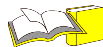 方法指导
合作探究
1.如何理解诗人笔下的“路”和诗人在作选择时的心理。
“久久伫立”，选择艰难，因为选择的意义重大，而且那条未选择的路也再没有机会涉足，作者将经年不忘。作者借脚下的路，来写人生之路。
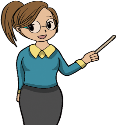 合作探究
2.我们该如何作出人生的选择？诗人的“路”带给你怎样的启示？
自然之路可以选择回头，而人生却没有回头路可走；
选择要谨慎，但一旦作出自己的选择就要坚持下去；
选择不同的道路，人生也将不同；
面对选择，犹豫是正常的……
合作探究
3.《假如生活欺骗了你》和《未选择的路》有何异同？
两首诗都富有哲理，且都富于人情味。《假如生活欺骗了你》中积极乐观的人生态度给人鼓舞，使人笑对人生；《未选择的路》对人生选择的思索，反映了人们普遍的心理，更容易引起共鸣。
《假如生活欺骗了你》表现的是积极乐观。
《未选择的路》表现的是面对选择的艰难。
板书设计
伫立路口，思索选择
决定一生
选择之路
人生之路
作出决定，选择荒路
未选择的路
选择之后，绵延无尽
未选之路
无法回头
多年以后，往事回顾
课堂小结
概括主题
诗人通过叙述对树林中两条路的选择，表现了自己对人生的思索，意在告诉人们：人生的道路千万条，但一个人一生中只能选择其中的一条，一旦选择了就不能回头，所以我们应独立思考，慎重选择自己的人生之路。
课堂小结
学后感悟
感悟①：
    读了《未选择的路》，我明白了一个哲理：人生的路要认真选择，选择后就不要徘徊，不要留恋。正如吉鸿昌所说，路是脚踏出来的，历史是人写出来的。
感悟② ：
    如果你受苦了，感谢机遇，那是它给你的一种锻炼；如果你受苦了，感谢生活，那是它给你的一种磨炼：因为我们经历的苦难往往会成为我们人生的宝贵经验和财富。
写作特色
❶运用象征。
全诗采用了言在此而意在彼的手法——象征：把看不见摸不着的含义（抽象的东西）寄托在一个实实在在（看得见摸得着）的物体上表达出来。把“人生的道路”依托在“自然之路”上，借“自然之路”来写“人生之路”。诗人从日常生活中提炼诗情，写得朴实自然，不事雕琢，哲理丰富，读后耐人寻味。
写作特色
❷含蓄清新，蕴含哲理。
这是一首哲理抒情诗。它看似平易,实则蕴含着深邃的哲理;看似倾诉个人经历,实则表达人们的共同感受。在这首诗里,弗罗斯特抓住林中岔路这一具体形象,用比喻的修辞手法引起人们丰富生动的联想,烘托出人生岔路这样具有哲理寓意的意象。诗人选择了人们司空见惯的林中岔路,阐发了如何抉择人生道路这一生活哲理。
课堂检测
1．选出画线字注音有误的一项（   ）
D
A．忧郁（yù）      来临（lín）       镇静（zhèn）
B．瞬息（shùn）   涉足（shè）     丛林（cóng）
C．幽寂（yōu）    伫立（zhù）     诱人（yòu）
D．萋萋（qī）       叹息（tàn）      路径（jìn）
【解析】“径”应读jìng。
课堂检测
2．下列句中画线的词解释有误的一项是（   ）
A
A．黄色的树林里分出两条路，可惜我不能同时去涉足。（涉足：蹚过水）
B．但我知道路径延绵无尽头，恐怕我难以再回返。（延绵：延续不断）
C．一切都是瞬息，一切都将会过去。（瞬息：一眨眼一呼吸的短时间）
D．心儿永远向往着未来。（向往：因热爱、羡慕某种事物或境界而希望得到或达到）
【解析】“涉足”应理解为“进入某种环境或范围”。
课堂检测
C
3．下列句子中与课文完全一致的一项是（   ）
A．忧郁的日子里需要镇静
B．而那过去的，就会成为亲切的怀恋
C．我向着一条路极目望去
D．我将轻声叹息将往事回忆
【解析】A项，“需要”应为“须要”；B项，“过去”后应加“了”；D项，“回忆”应为“回顾”。
课堂检测
A
4．下列诗句朗读节奏划分正确的一项是（   ）
A．快乐的日子/将会来临
B．心儿/永远向往着/未来；现在/却/常是忧郁
C．一切都是/瞬息，一切都/将会过去
D．黄色的/树林里/分出两条路，可惜我/不能/同时/去涉足
【解析】划分句子的朗读节奏有按音节划分与按意义单位划分两种。B项正确的节奏划分为“心儿/永远向往着/未来；现在/却常是/忧郁”。C项正确的节奏划分为“一切/都是/瞬息，一切/都将会/过去”。D项正确的节奏划分为“黄色的/树林里/分出/两条路，可惜/我不能/同时去/涉足”。
拓展探究
拓展积累
路曼曼其修远兮，吾将上下而求索。
——屈原
独上高楼，望尽天涯路。 
——晏殊
枯藤老树昏鸦，小桥流水人家，古道西风瘦马。
——马致远
其实地上本没有路，走的人多了，也便成了路。
——鲁迅
拓展探究
拓展阅读
（2019·湖北荆州）报刊浏览。
李白很生气：人工智能能写诗？
“月明清影里，露冷绿樽前。赖有佳人意，依然似故年。”当你读到这首诗，是否能想到该诗的创作者不是某位古代诗人，而是一个“会作诗”的人工智能机器人？
    4月13日，2019年孔子学堂联合大会以《李白很生气：人工智能能写诗？》为辩题，再次触发了这一关乎人类未来的敏感神经。
——选自《中华诗词》2019年第5期
拓展探究
能让人类失去诗性的不是机器人
比起自《诗经》《荷马史诗》以来，已经走过了不下三千年的人类诗歌发展史，人工智能尝试用于写诗仅是近些年才有的事。就目前对机器诗歌写作的技术进展和已有成果观察，基于人工智能技术的机器诗歌写作，作为诗歌大家族的新品种、新文类，正丰富着人类的诗意世界，并且注定要占有一席之地。然而，由于机器诗人不知疲倦的制作能力，会不会造成需求过剩？由于其算法和数据学习的限制，会不会造成类型化的机器写作泛滥？最后，当人工智能的机器写作平台越来越精准、强大和廉价好用，人们可能会变得越来越偷懒，总是依靠机器来帮自己写诗，包括给女朋友写情诗也请机器帮忙，那很可能导致人类诗性的退化。
——选自《光明日报》2019年5月18日
拓展探究
1.读报刊要学会做梳理和摘录。阅读第二篇，摘录关键词语，完成下面的读书卡片。
正面影响
机器人写诗
需求过剩
负面隐忧
写作泛滥
诗性退化
拓展探究
2.读报刊要善于比较和发现。说说两家媒体报道同一事件的角度有什么不同。
第一篇是从事实本身进行报道，主要是让人们了解“人工智能机器人会写诗”这件事，表达更有趣。第二篇则是对这一事件进行深入分析，表达更理性。
课下作业
《未选择的路》一诗，运用了象征的手法，其中的“路”既指自然界的路，也暗示了人生之路。请选取自然界中的一种景物，运用象征的手法写一段话，200字左右。
课下作业
示例：
沙漠红柳
    你看，它那棕红色的枝干，坚硬挺拔；深绿的叶子，郁郁葱葱。夏天，枝叶茂盛，红绿交映，犹如一朵朵异彩缤纷的奇葩，在沙漠中生长、繁衍；又如一个个勇士，在贫瘠的土地上拼搏奋斗，世世代代抵抗狂风骤沙。它不嫌贫瘠，默默无闻地扎根在荒漠之中，为大自然构筑绿色屏障；它不惧干旱，用生命的全部甘泉，滋润着人迹罕至的土地；它不畏沙暴，顶酷日，斗严寒，抗风沙，顽强地与恶劣环境抗争，为贫瘠的大地增添无限春色。红柳是多么平凡，而又多么伟大啊！